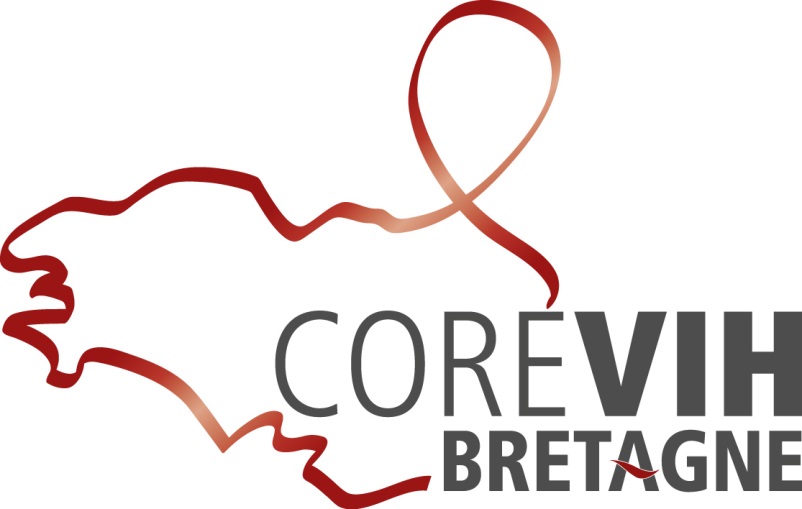 Plénière  Brest  – 18 décembre  2018
ATELIER PARCOURS PVVIH
CHANVRIL Hadija
Méthode
3 groupes
Entrée dans le parcours : Bruno Le Clézio
Le suivi au long cours : Gérald Guerdat
Le suivi des données : Cédric Arvieux

Chaque groupe devra identifier :
-	Recommandations de prise en charge
-	Points forts 
-	Points faibles
-	Axes d’amélioration
Plénière Brest – 18 décembre 2018
Entrée dans le parcours
« J’ai eu beaucoup d'examens complémentaires depuis mai, cardiologue, proctologue, vaccination, un petit marathon médical assez stressant mais nécessaire pour vérifier certaines choses. Pour l'instant j'ai un eu trois rendez-vous en trois mois, en mai pour la grande annonce, en juin pour le début du traitement, en juillet pour voir si le traitement se passait bien, prochain rendez-vous dans trois mois et après ce sera la phase routine avec un rendez-vous tous les six mois »
Patient Séronet
Plénière Brest – 18 décembre 2018
Un parcours fluide et coordonné le suivi au long cours
« Je suis suivi depuis des années par le même infectiologue en hôpital et je lui ai dit que je préférais être suivi uniquement par lui et tous les 6 mois même si mes résultats restent toujours stables. Pour moi il est hors de question d'être suivi par mon médecin de ville pour mon VIH et mon infectiologue n’en voit pas d'objection.
Quant au renouvellement de mon ordonnance d’antirétroviraux qui est à renouveler tous les mois pendant 3 mois soit j'appelle la secrétaire du service de mon infectiologue 1 mois avant pour me l'envoyer ou effectivement quand je vais voir mon médecin de ville je lui demande de me la renouveler. Perso je préfère que mon suivi reste comme ça en plus je suis plus rassuré et ça se passe très bien. »
Patient Séronet
« Ma doc travaille en intelligence avec d’autres confrères, dentiste, gastro-entérologue, dermato et j’en passe. Son premier souci ? Que je vive au mieux ma maladie et mon traitement. Après chaque consultation, résultats et ressenti sont envoyés à mon généraliste. »
Extrait vie positive
Plénière Brest – 18 décembre 2018
le suivi des données (Nadis, DPM,...): Un parcours accessible et lisible
« L’idée et bonne bien sûr MAIS ! Pour les porteurs  (du HIV), révéler sa séropo  bonne idée ? Pas sûr, et pourtant cela peut servir en cas d’urgence,  dans le monde du travail,  le médecin du travail peut faire courir un risque, les soins dentaires... etc., après tenir son DMP seul... vous connaissez les termes médicaux, pour toutes les pathologies, moi pas ! Comme nous vivons dans une société juste un peu bornée, qui se radicalise... Mais au final je vais voir de plus près ......  faut bien avancer ! »
Patient Séronet
Plénière Brest – 18 décembre 2018